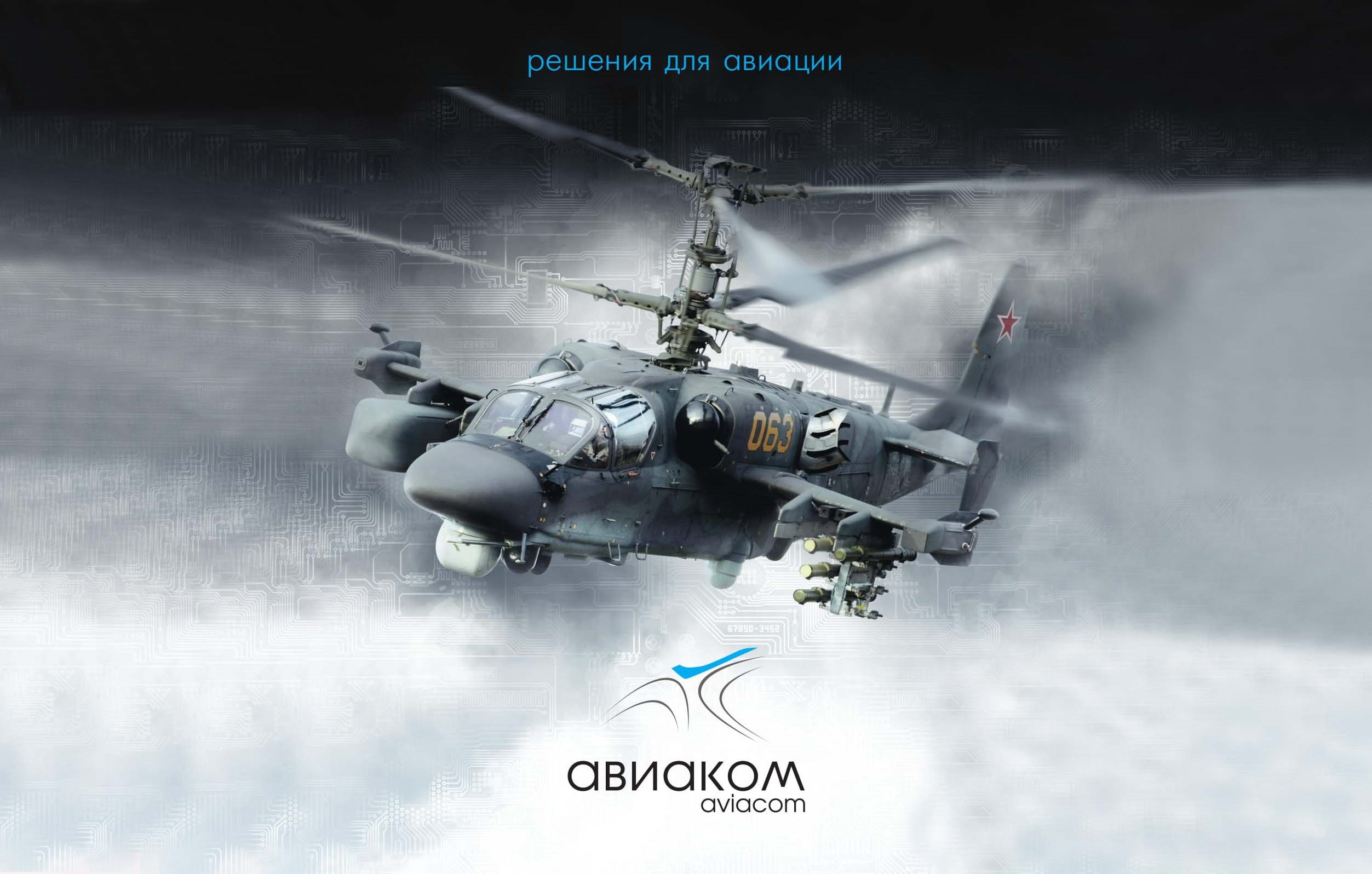 НАЦИОНАЛЬНЫЙ ИССЛЕДОВАТЕЛЬСКИЙ УНИВЕРСИТЕТ
ВЫСШАЯ ШКОЛА ЭКОНОМИКИ - НИЖНИЙ НОВГОРОД
БИЗНЕС-ШКОЛА
Президентская программа подготовки управленческих кадров 
«Управление в инновационно – ориентированных компаниях» (тип А)

Тема работы: Оптимизация процесса управления закупками 
в ООО НПП «АВИАКОМ»

	
	Слушатель: Седов А.Н.
	Научный руководитель: Щербакова О.Н.


Нижний Новгород, 2020 год
Актуальность задачи:
Вызовы 2020 года, обострившие проблемы в экономике, обозначили вопрос о необходимости  повышения эффективности использования производственных мощностей предприятий, в том числе за счет оптимизации действующих цепочек поставок, которые должны стать более гибкими, но при этом сохранить свою конкурентоспособность.
Цель работы:
Оптимизация и совершенствование системы управления закупками компании ООО НПП «АВИАКОМ», повышение эффективности процессов закупки, сокращения временных издержек и требуемых ресурсов на проводимые операции и рационализация имеющихся складских запасов.
Задачи:
проанализировать особенности текущей деятельности предприятия и оценить ее влияние на процесс закупок;
изучить сложившуюся систему управления закупками и схемы их осуществления;
выявить наиболее распространенные и весомые проблемы в процессе управления закупками на предприятии;
разработать предложения по оптимизации системы управления закупками ООО НПП «АВИАКОМ».
Решения для авиации
Объект исследования: ООО НПП «АВИАКОМ»
Год основания: 2008

Местоположение: Нижний Новгород

Профиль: разработка и производство средств связи

Количество сотрудников: 190
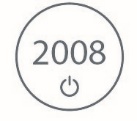 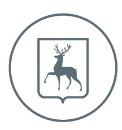 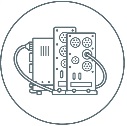 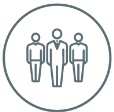 Предмет исследования: ООО НПП «АВИАКОМ»
Система закупок комплектующих в ООО НПП «АВИАКОМ»
Методы исследования:
наблюдение;
экспертные оценки;
инструменты стратегического и финансового анализа;
проектное планирование;
 обобщение и системный анализ;
бенчмаркин и изучение новых технологий.
Основные экономические показатели ООО НПП «АВИАКОМ»:
Анализ основных экономических показателей:
Описание процесса закупки комплектующих
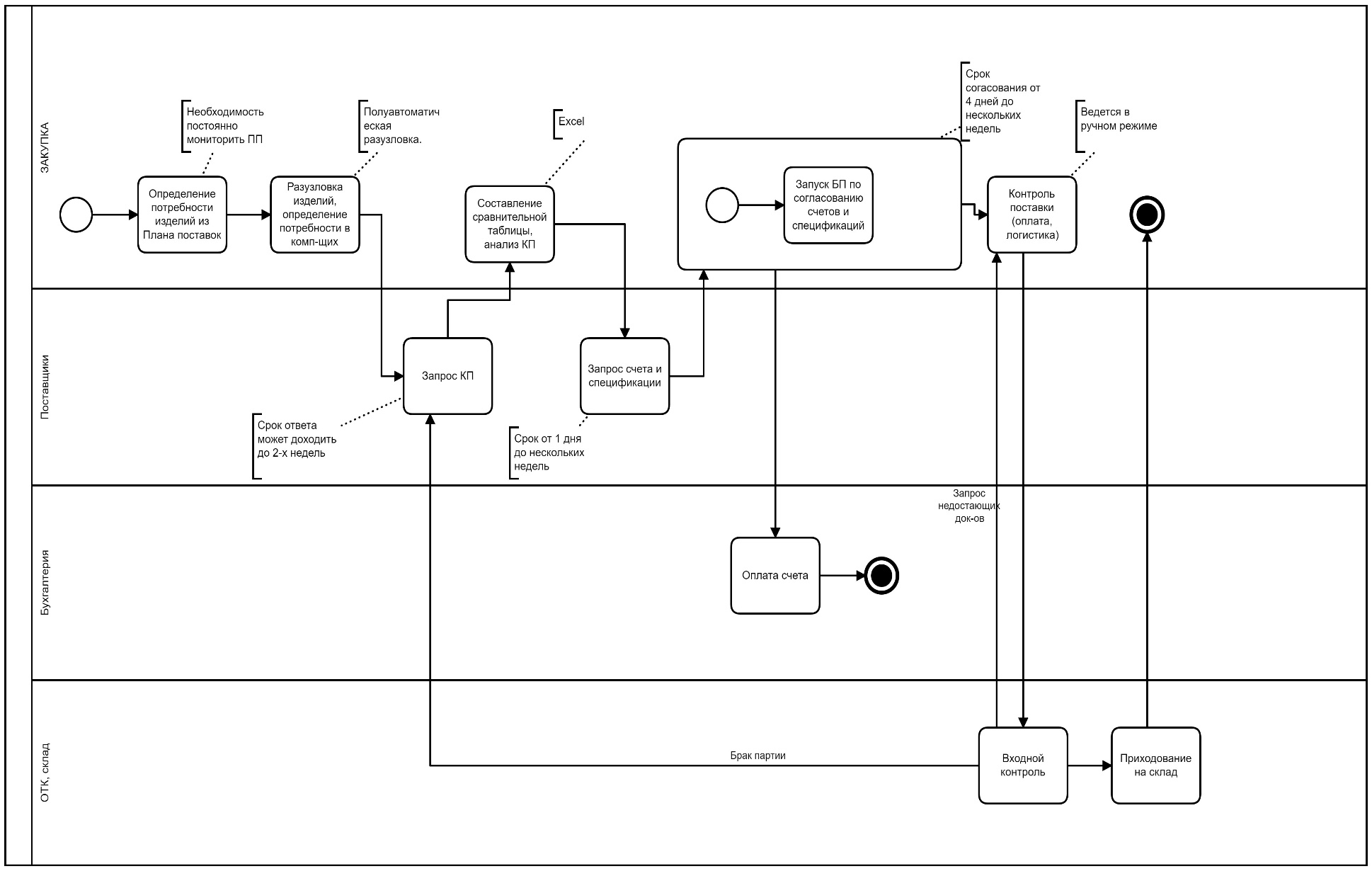 Идентифицированные проблемы процесса закупок:
Риск дефицита комплектующих на производстве;
Большие складские запасы;
Отсутствие четкого заблаговременного планирование поставок;
Большие сроки поставок (от 2-х до 30 недель);
Сложность отслеживания остатков на складе и своевременный заказ комплектующих (мелкосерийное, многономенклатурное производство (более 10 000 комплектующих));
Долгие сроки согласования договорных документов, спецификаций, счетов как со стороны Предприятия, так и со стороны Поставщиков;
Отсутствие автоматизированной системы составления потребностей, дальнейшего ведение и отслеживание закупочных компаний.
Корневые проблемы выявленные методом «5 Почему?»:
Отсутствие алгоритма разработки прогнозного плана поставок;
Отсутствие автоматизированного сервиса управления закупками;
Отсутствует автоматизированный сервис согласования договорных документов.
Цели поставленные руководством и собственниками компании:
Минимизация ситуаций появления дефицита;
Снижение складских запасов до оптимального значения (не менее 20%);
Создание и ведение автоматизированного Плана закупок;
Оптимизация потока согласования договорных документов и счетов.
Пути решения поставленных задач:
Внедрить сервис, позволяющий в автоматизированном режиме согласовывать договорные документы;
Разработать и внедрить сервисы автоматизированного ведения процесса управления закупками;
Разработать и внедрить процессы оптимизации и сокращения складских запасов;
Разработать алгоритм прогнозирования плана поставок и запуска изделий в производство.
Разработан проекта  реализации мероприятий по оптимизации процесса закупок, с использованием Microsoft Project:
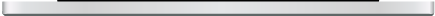 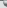 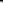 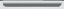 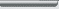 Разработка и внедрение процессов оптимизации и сокращения складских запасов:
1.
2. Оптимизация партии закупок
3. Использование принципа Паретто для анализа самых дорогих комплектующих.
Проведя анализ номенклатуры остатка были отсортированы 20% самых дорогих комплектующих. Их суммарная стоимость составила более 77% запасов в денежном эквиваленте.
	Основная номенклатура данной группы разделилась на две: печатные узлы и комплектующие отечественных заводов.
Для минимизации и оптимизации их остатков предложены следующие решения:
Печатные узлы.
	Специфика данной номенклатуры состоит в том, что они производятся на линиях поверхностного монтажа и должны запускаться большими партиями для повышения качества каждой единицы. До настоящего времени это была позиция, которая изготавливалась по кооперации и составляла значительную часть наших затрат в момент заказа и при дальнейшем хранении. В настоящее время предприятие проводить запуск и пуско-наладку собственной линии, что позволит провести анализ и оптимизировать партии запуска с учетом имеющихся у нас потребностей. Для этого будут использованы уже описанные подходы расчета неснижаемого запаса и оптимизации партии закупки.
Комплектующие отечественных заводов.
	Как уже описывалось ранее заводы-монополисты и по сей день имеют очень тяжелую структуру, которая неохотно идет на какие-либо нововведения. Поэтому, в данном случае выбрана тактика дальнейшего ведения переговоров и доведение положительных моментов до производителей. А также разбивка потребностей с подачей ежемесячных заявок (а не одной как с другими поставщиками) и контролем силами собственных сотрудников предприятия. При положительном моменте, что у отечественных заводов, за редким исключением, коэффициенты зависимости цены от количества в партии не значительные
Внедрение технологии DDMRP:
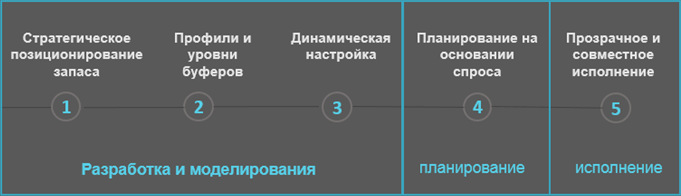 Управление запасами с ориентацией на спрос предполагает:
 (1) определение места где будут храниться запасы 
 (2) определение объема запасов 
 (3) использование динамических методов планирования 
 (4) обобщение заказов на поставку исходя из среднесуточного объема потребления, с учетом пиков продаж
 (5) координирование и предупреждение исполнения визуальным способом. Рассмотрим эти компоненты подробнее.
Прогнозные экономические показатели:
Успешное внедрение предложенных улучшений и взятии вектора на применение технологий улучшения цепочки поставки следующим образом повлияют на основные экономические показатели:
- при росте выручки на 34,8%, среднегодовой складской остаток увеличится всего на 7,8%;
- оборачиваемость запасов сократиться на 20% и составить 92 дня;
- запасы на комплектующие вырастут всего на 1,1%.
СПАСИБО ЗА ВНИМАНИЕ!